Baterías Secundarias Estacionarias
IE 2012
Aclaraciones:
Los gráficos y valores presentados corresponden a distintas baterías y/o distintas temperaturas de referencia.
Tipos de baterias
Primarias (no recargables).
Secundarias:
De arranque.
Para tracción.
Estacionarias.
Unidad básica de construcción: celda electroquímica
Placa negativa: ánodo.
Placa positiva: cátodo.
Medio: electrolito
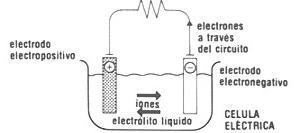 Cargada      -     Descargada
Reacción química
Half reactions: E°Cell = 2.0 V

Anodo: Pb(s)  +  SO42-      PbSO4 (s)   +2 e-	       E° = 0.356

Catodo : PbO2  (s) + SO42-  + 4H+  + 2e-   
	PbSO4 (s)  + 2 H2O 	      E° = 1.685V

Net: PbO2  (s) + Pb(s)  + 2H2SO4   PbSO4 (s) + 2 H2O      E°Cell = 2.1 V
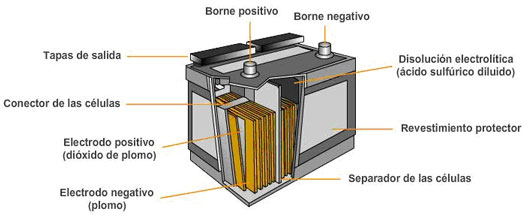 Existen diferentes tipos, en función del electrolito:
Abiertas, con electrolito líquido.
Reguladas por válvula (VRLA).
AGM, con electrolito absorbido en fibra de vidrio.
Gel, con electrolito inmovilizado o gelificado.
Aplicaciones estacionarias
Aplicaciones no destinadas a cambiarse de sitio habitualmente: 
Telecomunicaciones, 
centros de proceso de datos, 
UPS
Alimentación Fotovoltaica – Eólica.
Sistema con calidad de onda requerida.
Condición:
Alta disponibilidad (24 h/ 365 días del año). 
Régimen cíclico. 
Dimensión y potencia frecuentemente considerables
Baterías de Plomo-ácido Ventajas
Las más económicas para aplicaciones de alta potencia. 
Reciclables.
Proporcionan altos niveles de seguridad y fiabilidad.
Las VRLA no precisan de mantenimiento significativo durante su vida útil gracias a la tecnología de recombinación de gases. 
Sin embargo, a las abiertas hay que añadirles electrolito periódicamente. 
Mejor relación Energía / peso.
Baterías de Plomo-ácido Ventajas
Las VRLA pueden situarse prácticamente en cualquier posición mientras sus bornes sean accesibles. En cambio, las abiertas tienen que estar en posición vertical y ser accesible para verificar el nivel del electrolito. 
Las baterías con electrolito gelificado permiten una utilización más segura y cómoda, pues el electrolito no se evapora
Baterías de Plomo-ácido Inconvenientes
Suelen tener grandes dimensiones y un peso elevado.
Su condición depende en gran medida del entorno y de su utilización.
Las abiertas requieren un mantenimiento regular y un espacio especialmente acondicionado por si hubiera pérdida de electrolito.
Las de tipo VRLA están activadas desde que finaliza su proceso de producción. En cambio, las de tipo abierta son activadas después de su instalación
Uso baterías Estacionarias
Parámetros de diseño:
Voltaje nominal: voltaje necesario /2.
2 = voltaje de celdas.
Baterías multi celda: 6, 12 y 48 V.
Capacidad: Energía VAh.
Tiempo de descarga: horas.
Ciclado – vida util.
Valores nominales:
Capacidad: C = 200Ah
Corriente como valor fraccional: C/20.
El valor numérico coincide con las horas de carga / descarga mínimas admitidas para vida útil y capacidad: 20 horas.
Notación: C20 = 200Ah
200Ah/20h = 10A    200Ah/10A = 20h
Autodescarga
Vida util - temperatura
Capacidad - temperatura
Variación de capacidad con la Temperatura
Temperatura 	Capacidad 	   Eficiencia
	(°C) 		       (%)
	30    			105 			1,05
	25    			100 			1,00
	16      			90 			0,90
	4      			77 			0,77
	-7      			63 			0,63
	- 18                  	49 			0,49
Capacidad - Temperatura
Número de ciclos para dos Baterías Solares
Batería 1 			Batería 2
		217Ah; 30 Kgs         350Ah;  65 Kgs
	% PD No de ciclos 	% PD No de ciclos
	80 		543   		80 		693
	50 		757   		50         1.068
	30         1.100   		30         2.050
	20         1.800   		20         3.050
Reducción de vida útil por temperatura
TEMPERATURA 			REDUCCION
DEL ELECTROL. (°C)		DE LA VIDA UTIL (%)
		25  					0
		30 					30
		35 					50
		40 					65
		45 					77
		50 					87
		55 					95
Voltaje final a plena carga:
Temperatura congelamiento
Estado 			Temp. Congelamiento
	de Carga (%) 	del Electrolito (°C)
	100% 				- 58,0
	75% 				- 34,4
	50% 				- 20,0
	25% 				- 15,0
	Descargada 			- 10,0
Secuencia de carga
Fase 1:
Corriente constante.
Mínimo valor entre corriente máxima del cargador y corriente máxima de carga/descarga de la batería (por ejemplo 0,1C10.
Si V< 10,5V, se toma el 50% del valor anterior.
Fase 2 y 3
Carga a voltaje constante.
Referencia: 14,6V.
Hasta aproximadamente el doble de la corriente de flotación.
Flotación: voltaje permanente de 13,5V.
Estado de carga de la baterias vs voltaje/gravedad especifica
VOLTAJE		GRAVEDAD 		ESTADO 			ESPECIFICA		DE CARGA
12.66			1.265			100%
12.45			1.225			75%
12.25			1.190			50%
12.05			1.145			25%
11.90			1.100			0%
Voltaje – duración descarga
Gasificación
En caso de mantener alta corriente de carga cuando la batería ya está cargada.
Los gases burbujean y arrastran electrolito.
Sulfatación
Cuando se llega a descarga importante.
Cuando está con poca carga por tiempos prolongados.
Se producen cristales de sulfato de mayor tamaño de difícil disolución.
Puede ser mejorado con carga de alta corriente (ecualización)
Mantenimiento:
Control de nivel de electrolito.
Verificación de nivel de tensiones de cargador.
Verificación de densidades conforme a la carga.
Uso en lugar ventilado (hidrogeno explosivo).
Protección personal (acido sulfúrico).
Norma referencia:
IEC 61096  Stationary lead-acid batteries - Part 11: Vented types - General requirements and methods of tests
Conexión:
Serie: recomendada.
Paralelo: no recomendada.
Gracias !!